Bezpieczeństwo w sieci
.
INTERNET
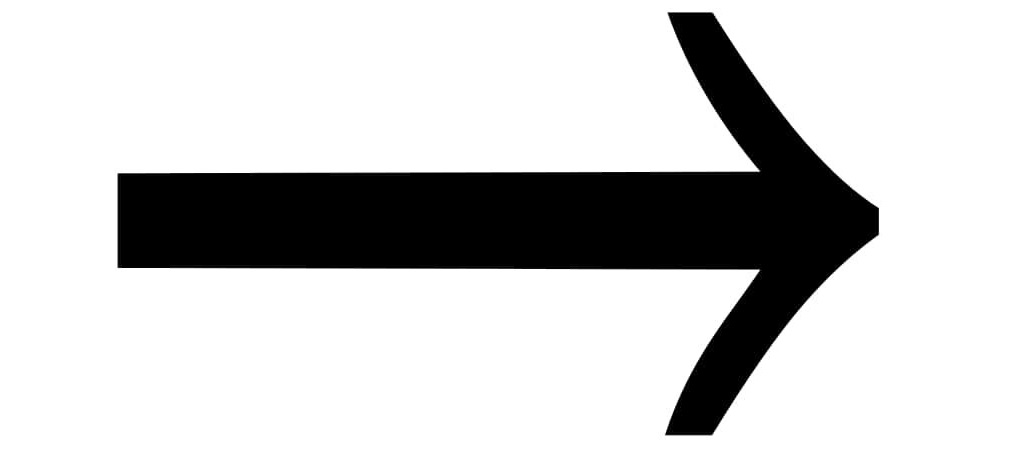 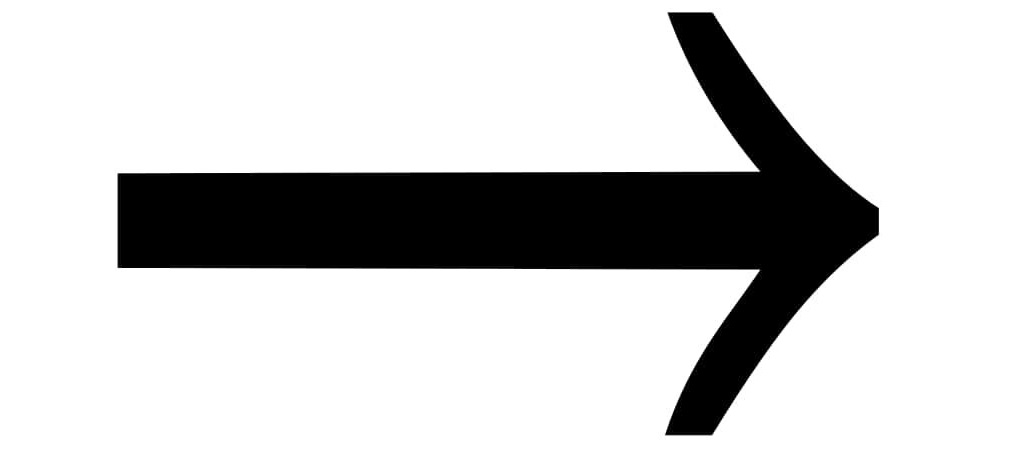 WIEDZA                                                                                      ROZRYWKA


                                                    ŚMIETNIK
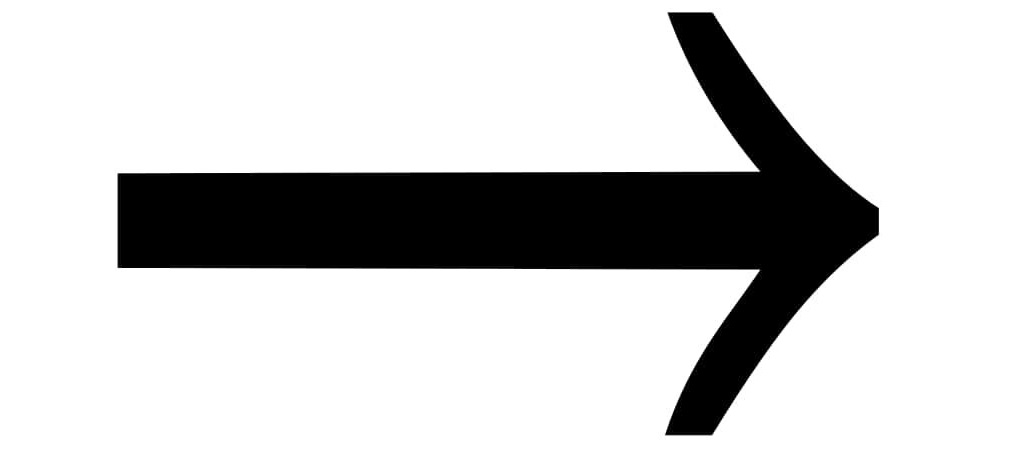 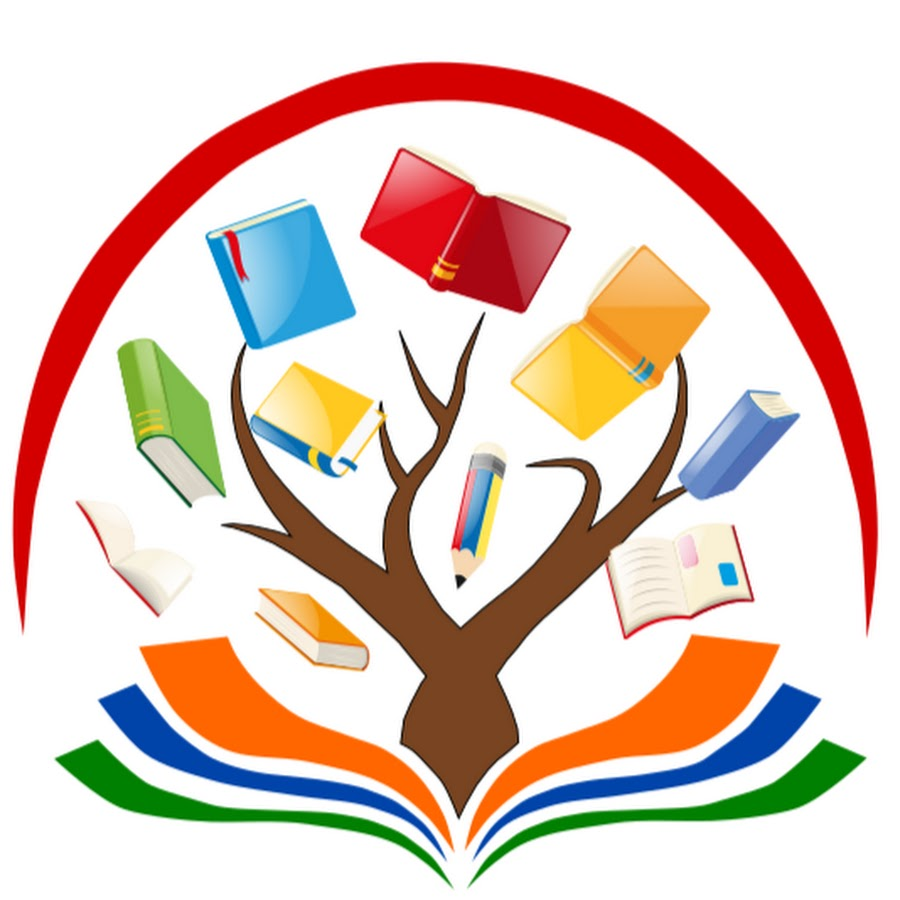 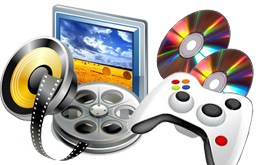 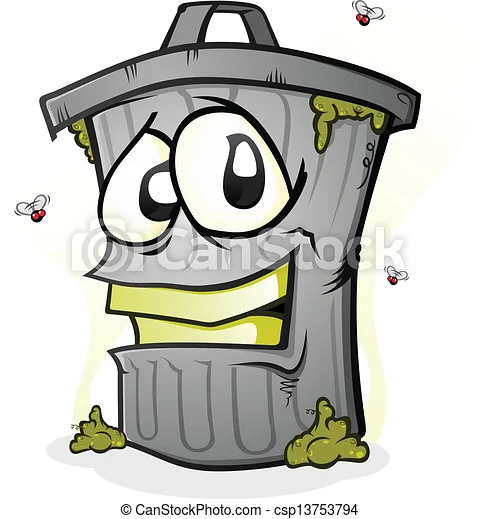 Negatywne i pozytywne cechy Internetu :
Zalety :
- kontakt ze światem,                                      
- łatwe i darmowe porozumiewanie się z ludźmi,
- można coś kupić bez wychodzenia z domu,
- można się rozerwać, pograć,
- sprawdzić przydatne informacje,
Wady:
- nadmierne korzystanie z Internetu może uzależnić,
- można zepsuć sobie wzrok, jeśli długo wpatrujemy się w ekran, 
- jesteśmy narażeni na ataki hakerów, wirusów, 
- możemy być narażeni na oszustów.
Internet to sieć przydatna do pracy, nauki oraz zabawy.

Lecz, jak każde narzędzie, może być używana w zarówno w dobrym, jak i w złym celu.
Szkodliwe treści jakie można spotkać w sieci to :
@ przemoc,
@ wulgaryzmy,
@ rasizm i ksenofobia,
@ sekty i inne formy psychomanipulacji,
@ używki,
@ treści nieprzenaczone dla dzieci i młodzieży.
Chroń swoją prywatność! Nie podawaj swoich danych osobowych, takich jak: imię, nazwisko, numer telefonu czy adres domowy. Zadbaj o swój wizerunek. Jeśli publikujesz w sieci swoje zdjęcia, zadbaj, by widzieli je tylko Twoi znajomi. Nie umieszczaj w sieci zdjęć, które mogą Ci zaszkodzić dziś lub za jakiś czas.
Mów, jeśli coś jest nie tak! W sytuacji, kiedy ktoś lub coś w Internecie Cię zaniepokoi lub wystraszy, koniecznie opowiedz o tym rodzicom lub innej zaufanej osobie dorosłej. Możesz w takiej sytuacji skontaktować się z Telefonem Zaufania dla Dzieci i Młodzieży, dzwoniąc pod bezpłatny numer 116 111.
Nie ufaj osobom poznanym w sieci! Nigdy nie można w 100% zaufać komuś poznanemu w sieci. Nie spotykaj się z osobami poznanymi w internecie. O propozycjach spotkania od internetowych znajomych informuj rodziców.
Szanuj innych w sieci! Pamiętaj, by traktować innych z szacunkiem. Swoje zdanie wyrażaj, nie obrażając nikogo. Nie reaguj agresją na agresję.
Korzystaj z umiarem z internetu! Zbyt długie korzystanie z komputera, tabletu czy smartfona może zaszkodzić Twojemu zdrowiu i pogorszyć kontakty ze znajomymi.
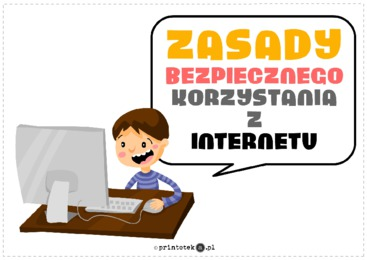 Pamiętaj  Sprawdzaj źródło programów, treści, muzyki, które pobierasz. 

 Jeśli na stronie pojawia się zdanie „administrator nie ponosi odpowiedzialności za to, co zamieszczają użytkownicy”, jest obawa, że nie ponosi też żadnej odpowiedzialności za treści, które stamtąd pobierzesz.

  Jeżeli strona WWW wymaga instalacji oprogramowania (ściągnięcia i zapisania programu na komputerze, laptopie, itp.), czy podania jakichkolwiek danych osobowych, zanim się zarejestrujesz, skonsultuj się najpierw z dorosłym. 

 Wiele darmowych programów znajdziesz na bezpiecznej stronie tech.wp.pl
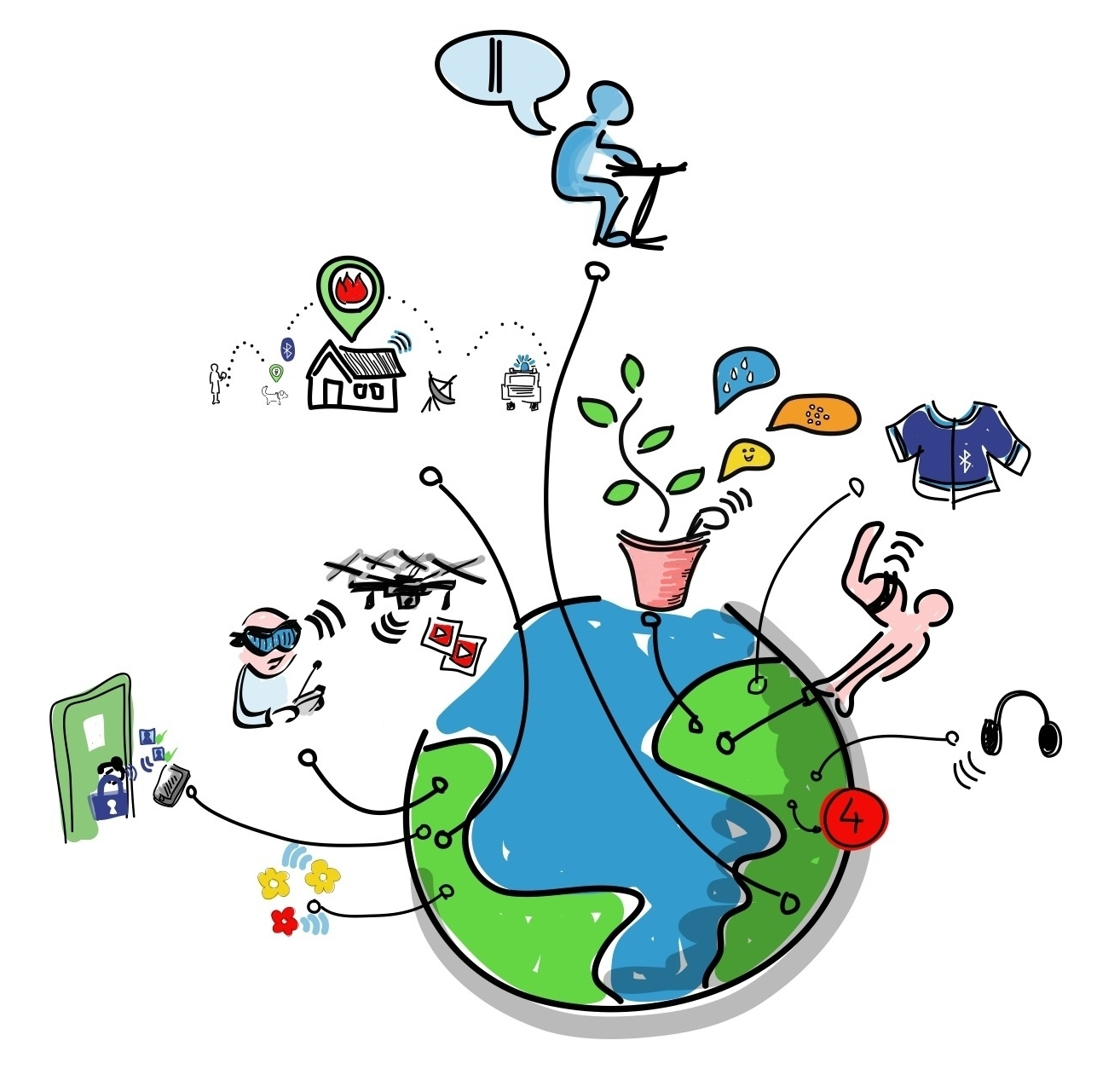 O czym warto pamiętać?
Cyberprzemoc :
Nawet pozornie niewinny żart może być rodzajem cyberprzemocy. Uważajmy na to, co piszemy.
Za niektóre formy cyberprzemocy grozi odpowiedzialność karna.
Na przemoc nie wolno odpowiadać tym samym. Jeśli czujesz, że sprawa Cię przerasta, skontaktuj się ze specjalistami lub odpowiednimi służbami.
Pamiętaj, że w serwisach społecznościowych wszelkie przejawy cyberprzemocy można zgłosić do administratorów (zgłoś nadużycie).
Gdy padasz ofiarą cyberprzemocy, zachowaj dowód: zrób zrzut ekranu, zachowaj SMSy lub wiadomości.
Jako świadek cyberprzemocy – reaguj i sprzeciwiaj się.
PRZEMOC W INTERNECIE TO NA PRZYKŁAD:

prześladowanie, 
zastraszanie, 
nękanie, 
wyśmiewanie innych osób. 

A wszystko to z wykorzystaniem Internetu i narzędzi typu elektronicznego takich jak: 
SMS, e-mail, witryny internetowe, fora dyskusyjne w Internecie, portale społecznościowe i inne.
PODWÓJNA WERYFIKACJA –POCZTA GMAIL NA POCZCIE ELEKTRONICZNEJ GMAIL WŁĄCZ WERYFIKACJĘ DWUETAPOWĄ. JEŻELI POTRZEBUJESZ DO TEGO DODATKOWYCH INFORMACJI MOŻESZ SKORZYSTAĆ Z PONIŻSZEGO LINKU, POD KTÓRYM ZNAJDZIESZ INSTRUKCJĘ KROK PO KROKU: HTTPS://SUPPORT.GOOGLE.COM/ACCOUNTS/ANSWER/185839?HL=PL
ZARZĄDZANIE HASŁAMI
•Różne hasła do różnych serwisów zwiększają nasze bezpieczeństwo w sieci. Niestety, czasem zdarza nam się zapomnieć hasła. Na szczęście hasło można zapamiętać w przeglądarce.
TRYB PRYWATNY -INCOGNITO•
-Uniemożliwia zapisywanie historii przeglądania, pamięci podręcznej i ciasteczek,
-Wyszukiwanie w Google nie będzie podparte o dotychczasowe wyniki innych wyszukiwań,
-Można udostępnić komputer osobie trzeciej, bez obawy o zachowanie hasła w przeglądarce,

Ciekawostka: 
Linie lotnicze, czy serwisy z takimi biletami zapisują rezultaty naszych wyszukiwań. Przy kolejnych wejściach dynamicznie dostosowują ceny indywidualnie dla każdego użytkownika.
DODATKOWE ZABEZPIECZENIA
•Ustawiaj silne hasła oraz pamiętaj, aby regularnie je zmieniać,
•Szyfruj transmisję danych tam, gdzie to niezbędne,
•Nie zapisuj haseł na komputerze,
•Używaj odpowiedniego oprogramowania antywirusowego,
•Regularnie usuwaj historię przeglądania oraz pliki cookie.
DZIĘKUJĘ ZA UWAGĘ  :)
Autor - Lena Mysłowska